Законы постоянного тока
Электрический ток – это направленное (упорядоченное) движение заряженных частиц (свободных зарядов).
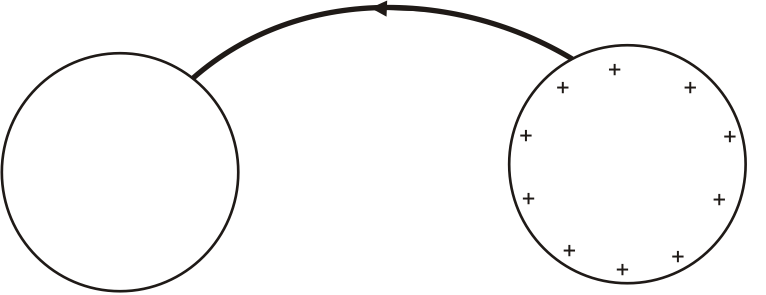 Условия существования электрического тока
Наличие свободных заряженных частиц ( свободных зарядов).
Наличие электрического поля, заставляющего двигаться заряженные частицы упорядоченно. ( F = Eq )
F
F
Е
Направление электрического тока.




За направление электрического тока принято направление движения положительно заряженных частиц.
ДЕЙСТВИЕ ТОКА
– тепловое: нагрев
 – химическое (только у электролитов, и в газах, изменяется химический состав проводника)
 – магнитное – у всех
–  световое ( в газах)
действие тока характеризуется силой тока
нет тока- нет действия, чем сильнее ток,
 тем более выражено действие тока
Сила тока.
Сила тока – это физическая величина, численно равная отношению заряда, прошедшего через поперечное сечение проводника за некоторый промежуток времени к значению этого промежутка.
В Международной системе единиц СИ сила тока измеряется в амперах ([ I ]=А).
Скаляр!!!, не сила!!
Связь силы тока со скоростью движения частиц
S
заряд одной частицы
кол-во частиц
концентрация частиц
перемещение частицы за время ∆t
ср. скорость движения частиц
Скорость электрона
заряд электрона
S сечения проводника
число атомов меди в 1 м3
Очень мала!!!!
Для измерения силы тока используется прибор:
амперметр
А
А
R
I
включается в цепь последовательно.
Напряжение
или разность потенциалов, энергетическая характеристика поля, следовательно характеризует работу, производимую эл. полем(кулоновскими силами) по перемещению заряда.
Напряжение - физическая величина равная отношению работы поля по перемещению электрического заряда к значению этого заряда.
Чем больше U, тем больше q (быстрее движутся электроны, следоват. их больше проходит через поперечное сечение проводника за тот же промежуток времени след. они переносят больший суммарный заряд q  через поперечное сечение проводника), а след-но больше работа.
Именно от U зависит скорость электронов, а следовательно только U характеризует работу выполняемую полем при наличии тока в проводнике.
∆q
Измерение напряжения
вольтметр
V
R
V
На своем пути электроны встречают различные препятствия ( узлы кристаллической решетки, узкие проходы), которые им приходится преодолевать, т.е. сопротивления! 
Сопротивление может быть настолько большим, что напряжение не может заставить электроны преодолеть его(например воздух т.е. разрыв цепи) и тогда тока не будет, о чем мы узнаем по отсутствию действия тока.
U – есть, но I – нет => нет и действия тока
Сопротивление
(способность препятствовать электрическому току)
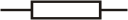 Все проводники обладают сопротивлением.
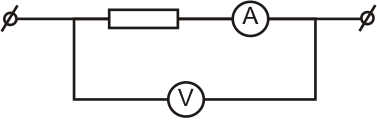 - удельное сопротивление
Сопротивление металлов зависит от:
Вида металла (различные кристаллические решетки)
Длины проводника
Площади поперечного сечения проводника
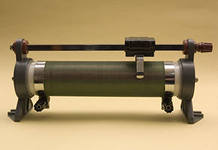 Переменное сопротивление- реостат (ручка громкости радио)
В схеме цепи рисуют:
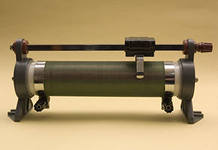 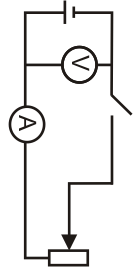 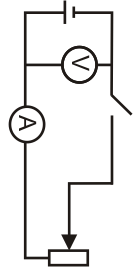 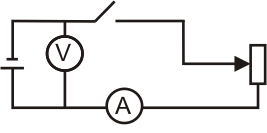 Сила тока, напряжение и сопротивление связаны между собой и имеют вольтамперную характеристику(ВАХ)
Вольтамперная характеристика (ВАХ) сопротивления(показывает зависимость силы тока от напряжения)
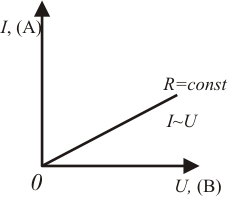 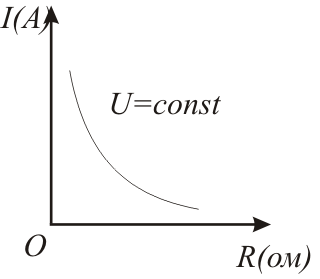 ВЫВОД: При постоянном сопротивлении, сила тока прямопропорциональна напряжению.
ВЫВОД: При постоянном напряжении, сила тока обратнопропорциональна сопротивлению.
Вольтамперная характеристика (ВАХ) сопротивления
Наибольшим сопротивлением обладает резистор…
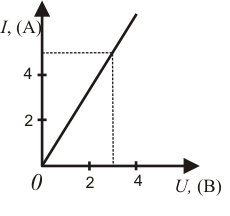 I
R1
I1
R2
I2
0
U
Закон Ома для участка цепи
1827 год – Георг Ом (нем.)

Сила тока на участке цепи прямо пропорциональна напряжению на концах этого участка и обратно пропорционально его сопротивлению.
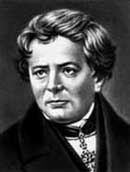 Сопротивление
R является коэффициентом пропорциональности на участке цепи между напряжением и током, но не зависит ни от того ни от другого
это значит: при одном и том же сопротивлении, во сколько раз увеличится напряжение, во столько раз увеличится и сила тока.
Последовательное соединение проводников
1
2
3
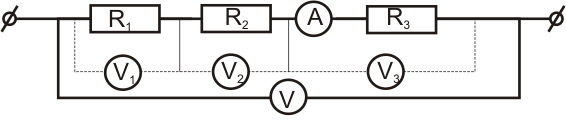 Параллельное соединение проводников
1
2
3
Rобщ. меньше меньшего из R1,2,3…
Измерение силы тока
1.
2.
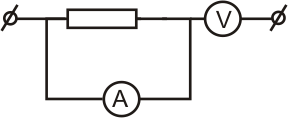 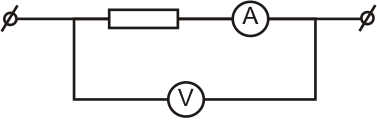 3.
4.
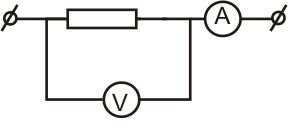 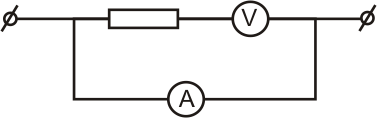 Амперметр присоединяют последовательно разрывая цепь,  и не имеет значения  с какой стороны слева или справа от исследуемого элемента его подключать.
Измерение напряжения
1.
2.
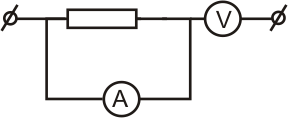 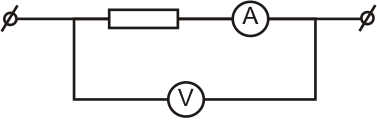 3.
4.
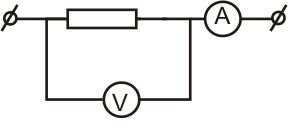 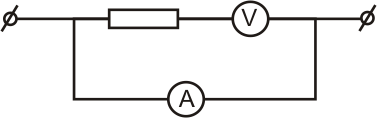 Вольтметр подключают параллельно участку на котором хотят измерить падение напряжения.
U
удобна при послед. соединении
удобна при парал. соединении
Мощность тока
Задача: Если длину спирали электроплитки увеличить в 4 раза, что произойдет с ее мощностью?
Мы рассматривали направленное движение тока во внешней сети, т.е. в проводах присоединенных к клеммам источника тока.
Выводы:
1) Электрический ток – это
2) Условия существования электрического тока:
3) Во внешнем участке цепи:
Действие тока характеризует ….. 
Работу тока характеризует…… 
Способность препятствовать электрическому току характеризует…
4) ВАХ связывает
Параллельное
 и Последовательное соединение проводников (формулы)
6) Закон Ома для участка цепи
Мощность тока
Работа тока
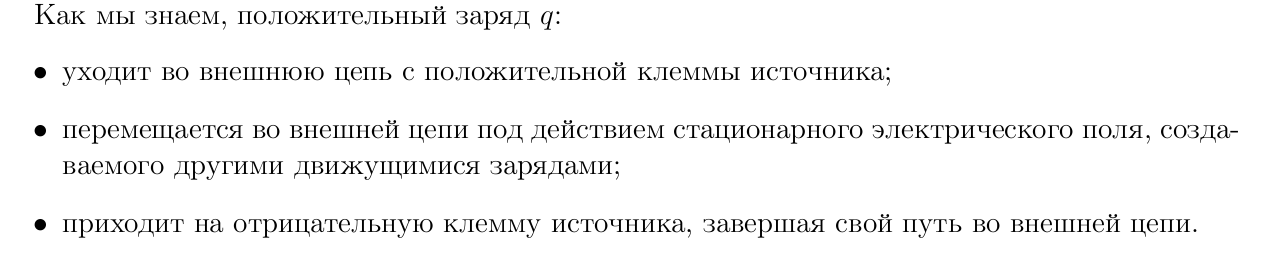 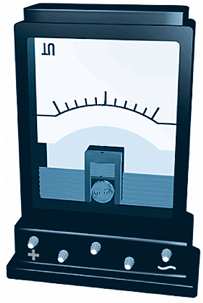 5
0
10
А
45 Ом
Чтобы ток существовал постоянно нужно постоянно выполнять работу: «перетаскивать» частицы, пришедшие на отрицательную клемму, на положительную клемму.
Нужна какая – то сила, которая это будет делать.
Такая сила называется – сторонней силой (          )
Сторонняя сила имеет неэлектрическое происхождение, а следовательно не имеет отношения к стационарному электрическому полю (например: в батарейках эта сила возникает благодаря протеканию хим. реакций)
Fк
Fст
Fк
Fк
Пусть            работа сторонней силы по перемещению положительного заряда внутри источника тока от «-» к «+»
Хотя во внешней сети сторонняя сила отсутствует, но именно результат действия этой силы приводит к перемещению заряда по всей цепи
т.к. Aст при перемещении заряда по замкнутому пути не равна 0
Электродвижущая сила (ЭДС)
Опыт показывает, что Aст~q (q-перемещаемый заряд).
Поэтому                          и является количественной характеристикой  источника тока.
Обозначается:  Ɛ (читается ЭДС)
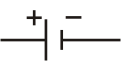 Характеризует работу сторонних сил внутри источника
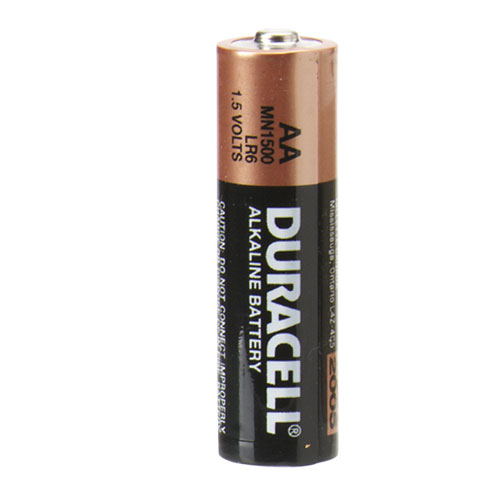 ЭДС
нет!!!
?
R
Источник тока имеет 2 важные характеристики:


Электродвижущая сила (ЭДС)
Внутреннее сопротивление
Полная цепь:
Задача: Найти I и U на R
внешний резистор(нагрузка)
Закон Джоуля - Ленца
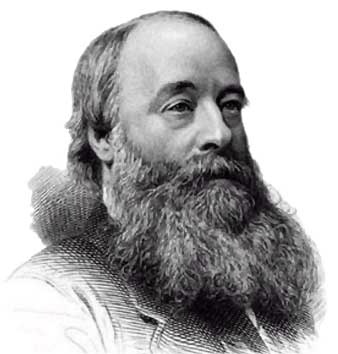 Установлен экспериментально  английским ученым Джеймсом Джоулем
Q =I2R∆t
Q =U2∆t/R
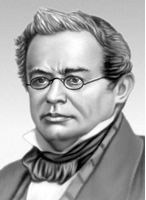 (при последовательном)
(при параллельном)
и русским ученым Эмилем Христиановичем Ленцем.
количество теплоты, выделяемой проводником с током, равно произведению квадрата силы тока, сопротивления проводника и времени прохождения тока по проводнику.
Два резистора R1=8 Ом и R2=10 Ом соединены в цепь. Наибольшее количество теплоты выделяется
А)
Б)
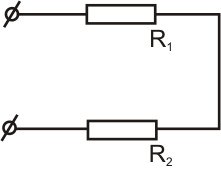 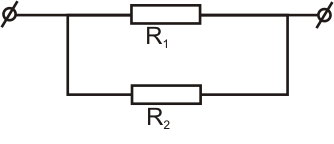 Q =U2∆t/R
Q =I2R∆t
Закон Ома для полной цепи
R
(при последов. соединении)
но результат действия тока – теплота, тогда по закону Джоуля –Ленца
<1  => U<Ɛ
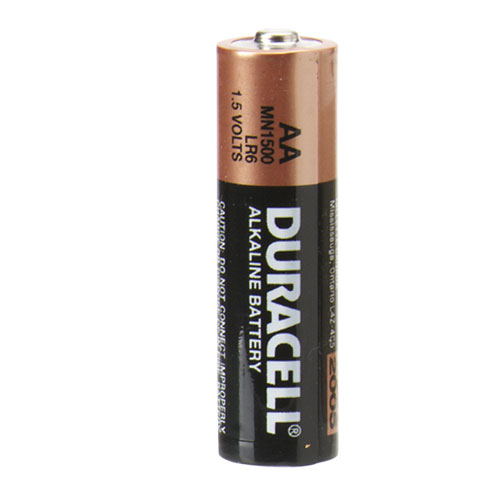 ЭДС
нет!!!
Что происходит с напряжением и током при подключении нагрузки к источнику или изменении сопротивления нагрузки?
(уменьшение R)
(цепь разомкнута R=∞)
ВЫВОД: при увеличении внешней нагрузки ток в цепи уменьшается, а напряжение на внешней нагрузке увеличивается.
при уменьшении внешней нагрузки ток в цепи увеличивается, а напряжение на внешней нагрузке уменьшается.
Реостат - переменное сопротивление или переменный резистор.
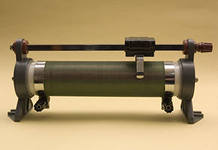 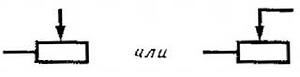 1) Если на схеме ползунок реостата передвинуть вверх, что произойдет с показаниями приборов?
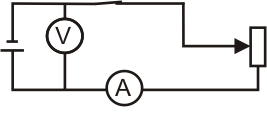 R?=> по результатам предыдущих рассуждений I? , а U?
2) Если ключ замкнуть, что произойдет с показаниями приборов?
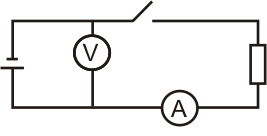 R было =  и I было = ?, после замыкания сети R ? , очевидно, что I ?, а по результатам предыдущих рассуждений U ?
Если I>0, то направление тока совпадает с направлением обхода
Если I<0, то направление тока противоположно направлению обхода
R
Выводы:
Чтобы ток существовал постоянно нужно
Сторонняя сила
неэлектрическое происхождение
ЭДС
Характеризует работу сторонних сил внутри источника
Q =I2R∆t
Q =U2∆t/R
Знаем, что происходит с напряжением и током при подключении нагрузки к источнику или изменении сопротивления нагрузки?